God is Consistent
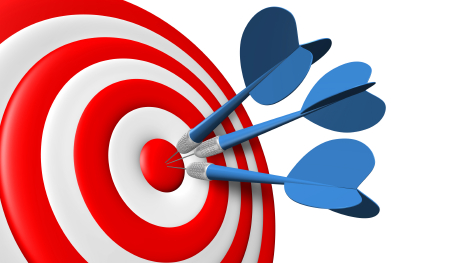 But when you present the blind for sacrifice, is it not evil? And when you present the lame and sick, is it not evil? Why not offer it to your governor? Would he be pleased with you? Or would he receive you kindly?” says the Lord of hosts.
															Malachi 1:8
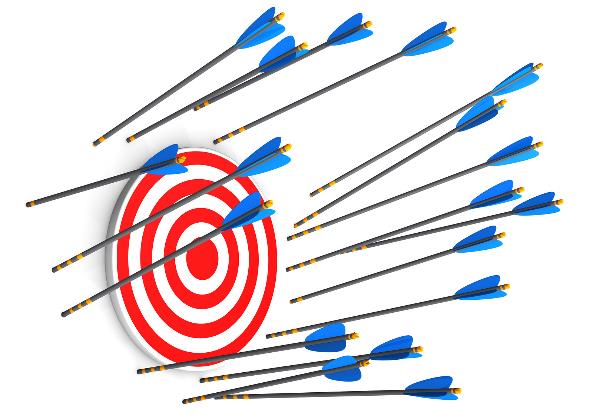 But when you present the blind for sacrifice, is it not evil? And when you present the lame and sick, is it not evil? Why not offer it to your governor? Would he be pleased with you? Or would he receive you kindly?” says the Lord of hosts.
															Malachi 1:8
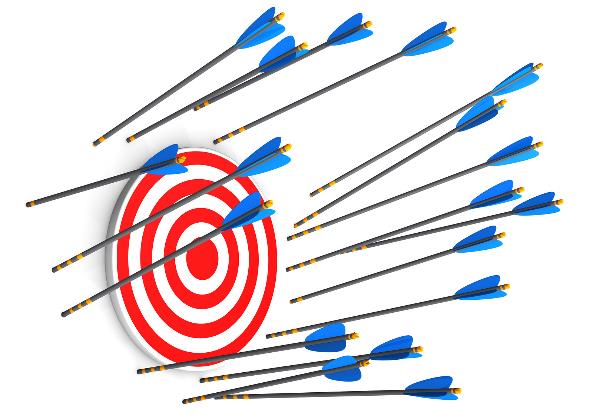 But when you present the blind for sacrifice, is it not evil? And when you present the lame and sick, is it not evil? Why not offer it to your governor? Would he be pleased with you? Or would he receive you kindly?” says the Lord of hosts.
															Malachi 1:8
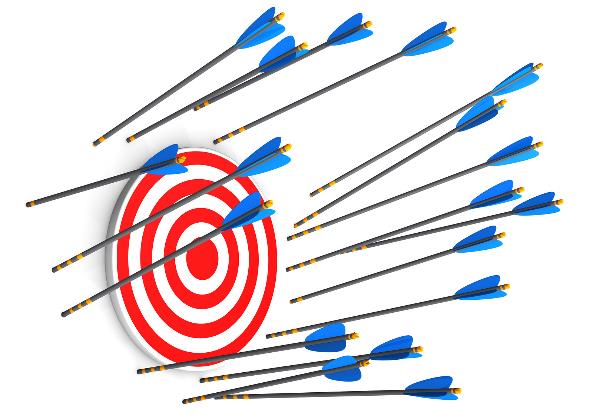 You also say, ‘My, how tiresome it is!’ And you disdainfully sniff at it,” says the Lord of hosts, “and you bring what was taken by robbery and what is lame or sick; so you bring the offering! Should I receive that from your hand?” says the Lord.																Malachi 1:13
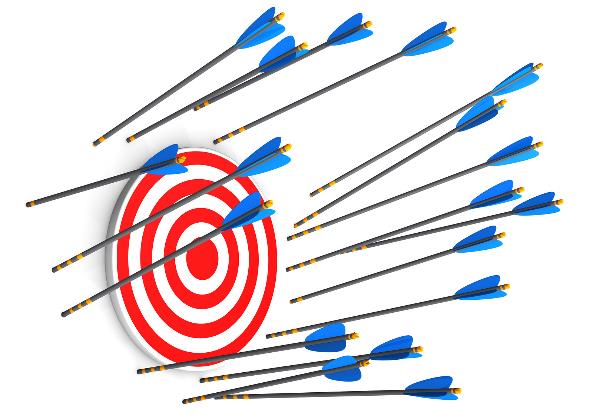 You also say, ‘My, how tiresome it is!’ And you disdainfully sniff at it,” says the Lord of hosts, “and you bring what was taken by robbery and what is lame or sick; so you bring the offering! Should I receive that from your hand?” says the Lord.																Malachi 1:13
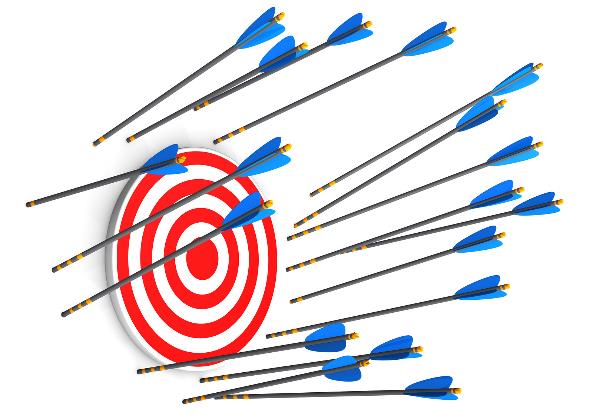 You also say, ‘My, how tiresome it is!’ And you disdainfully sniff at it,” says the Lord of hosts, “and you bring what was taken by robbery and what is lame or sick; so you bring the offering! Should I receive that from your hand?” says the Lord.																 Malachi 1:13
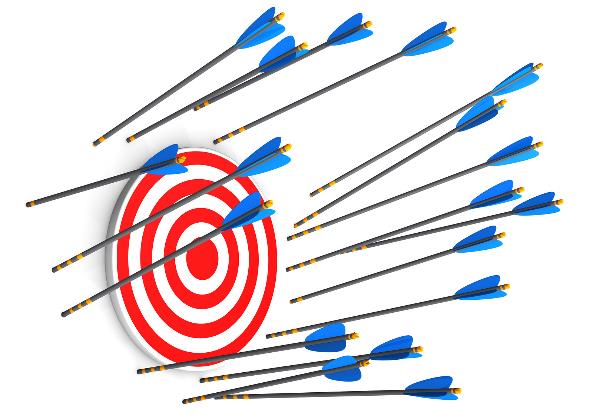 You also say, ‘My, how tiresome it is!’ And you disdainfully sniff at it,” says the Lord of hosts, “and you bring what was taken by robbery and what is lame or sick; so you bring the offering! Should I receive that from your hand?” says the Lord.																Malachi 1:13
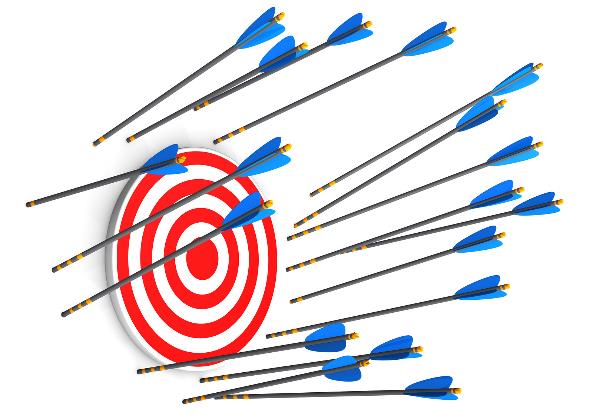 “For I the Lord do not change; therefore you, O children of Jacob, are not consumed. From the days of your fathers you have turned aside from my statutes and have not kept them. Return to me, and I will return to you, says the Lord of hosts. But you say, ‘How shall we return?’
												Malachi 3:6-7
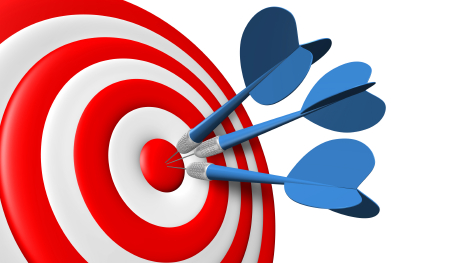 Bring the full tithe into the storehouse, that there may be food in my house. And thereby put me to the test, says the Lord of hosts, if I will not open the windows of heaven for you and pour down for you a blessing until there is no more need.												 								Malachi 3:10
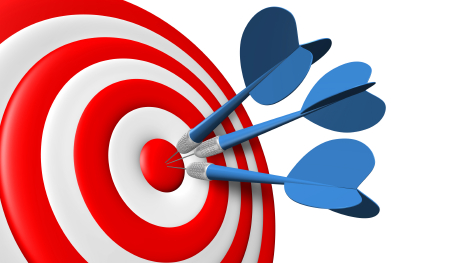 Jesus Christ is the same 
yesterday and today and forever. 											 								Hebrews 13:8
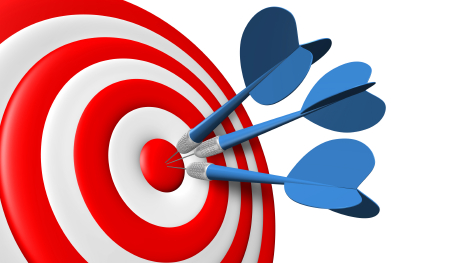 since you have been born again, not of perishable seed but of imperishable, through the living and abiding word of God; for
“All flesh is like grass and all its glory like the flower of grass. The grass withers, and the flower falls,but the word of the Lord remains forever.”
And this word is the good news that was preached to you.
													1 Peter 1:23-25
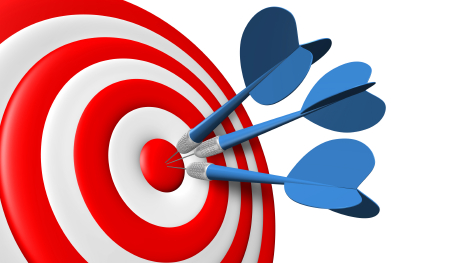